Вечер памяти       «Два поэта,                      две личности,                                  две судьбы»
Учитель  русского языка и литературы МОУ «Джалильская гимназия» Сармановского района Республики Татарстан Иралина Лилия Ниязовна
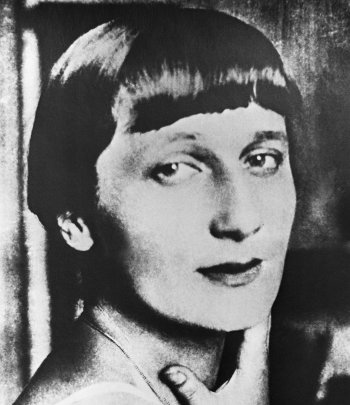 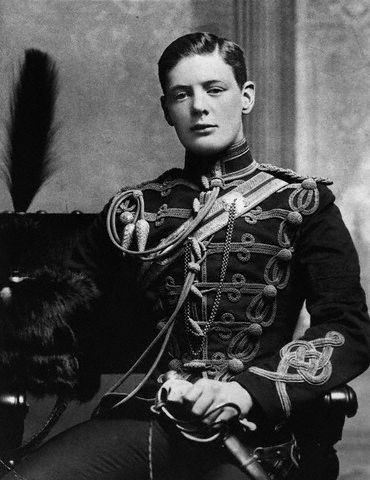 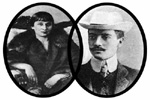 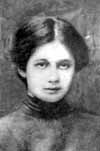 Анна Андреевна Ахматова (настоящая фамилия Горенко) из среды интеллигенции.Молодость Анны Ахматовой прошла в блеске балов, литературных салонов и путешествий по Европе.
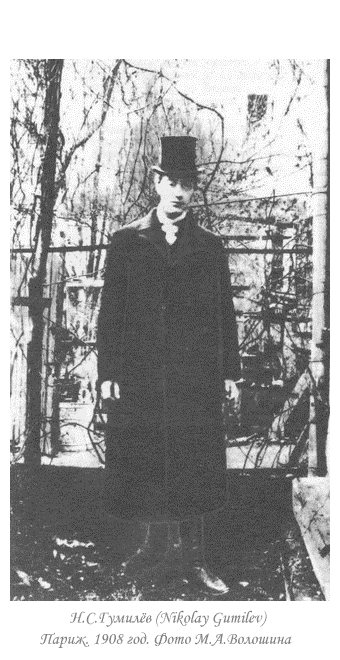 Гумилев в Париже
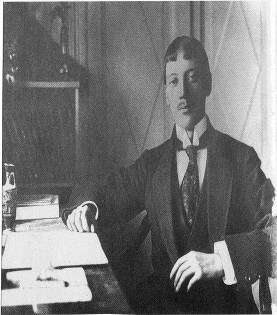 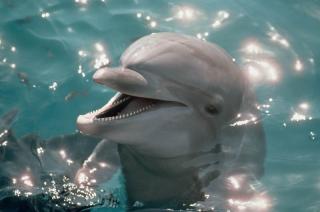 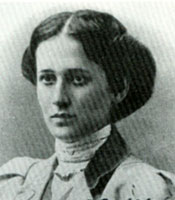 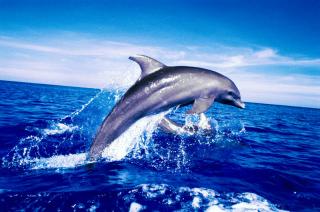 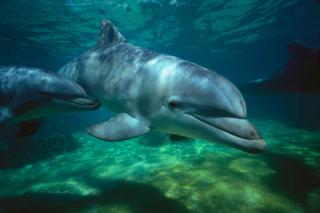 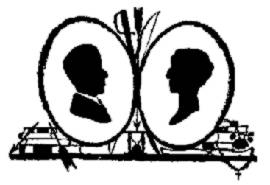 Был влюблен, жег руки, чтоб волненье
          Усмирить, слагал стихи тогда,      
          Ведал солнце ночи - вдохновенье,     
          Дни окостенелого труда.
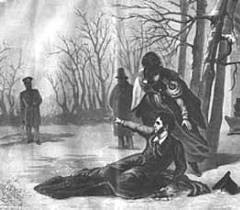 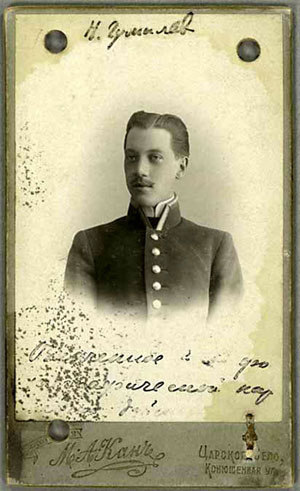 А. С. Пушкин 
на Черной речке
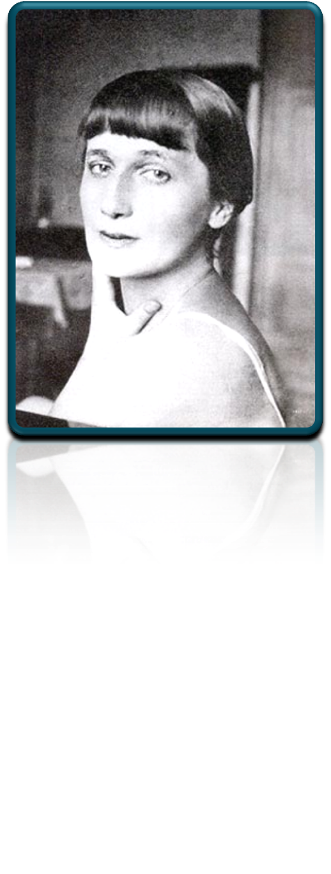 "Я не пишу ничего и никогда писать не буду. Я убила душу свою... Гумилев –  моя Судьба, и я покорно отдаюсь ей… Я клянусь Вам всем для меня святым, что этот несчастный человек будет счастлив со мной».
Ахматова
Прошение о разрешении вступления в брак5 апреля 1910 года.(Центральный государственный исторический архив. Санкт-Петербург.)
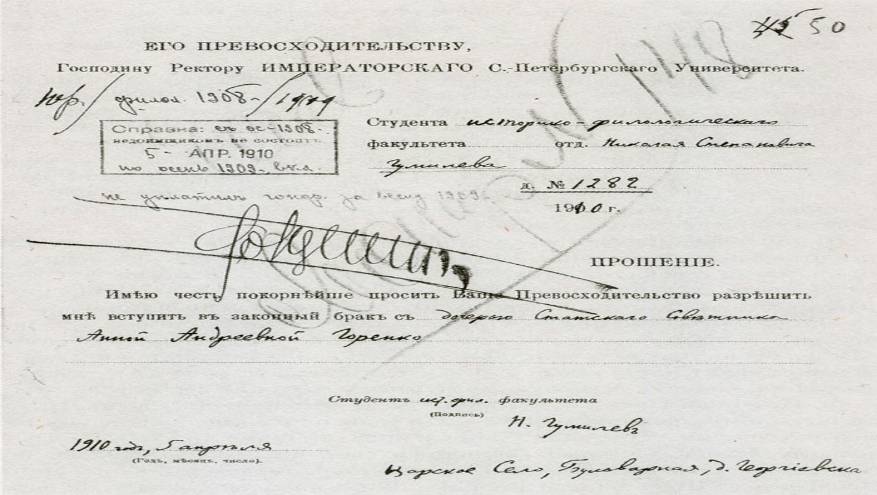 Вид церкви, где венчались Гумилев и Ахматова
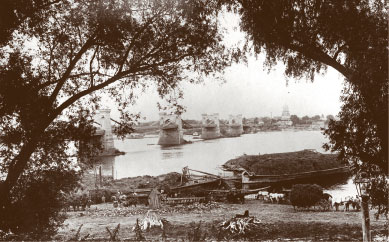 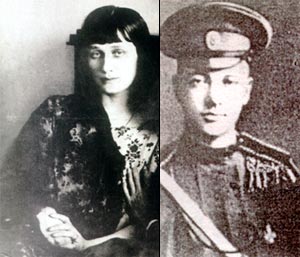 СВИДЕТЕЛЬСТВО о браке Н.С. Гумилева с А.А. Горенко 
25 апреля 1910 г. 

Означенный в сем студент С.-Петербургского университета Николай Степанович Гумилев 1910 года апреля 25 дня причтом Николаевской церкви села Никольской Слободки, Остерского уезда, Черниговской губернии обвенчан с потомственной дворянкой Анной Андреевной Горенко, что удостоверяем подписями и приложением церковной печати. 
Николаевской церкви села Никольской Слободки Остерского уезда Черниговской губернии 
Священник                   (подпись) 
Псаломщик                  (подпись)
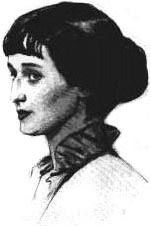 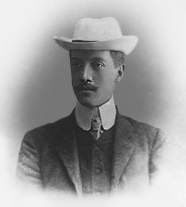 Семья Гумилевых
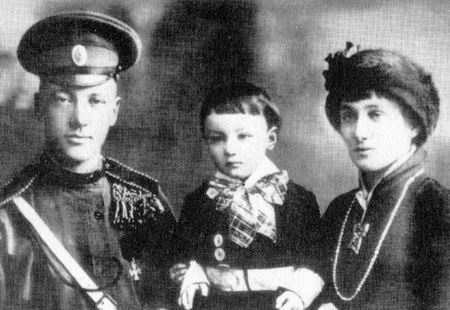 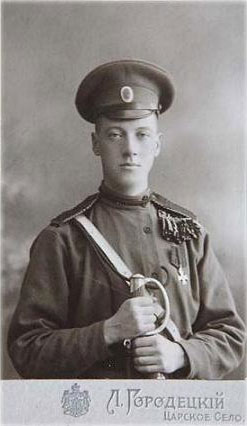 Николай Гумилёв 

1915 год
Владимир     и      Анна                           Шилейко               Ахматова
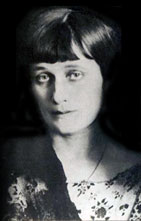 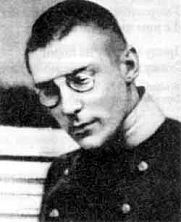 Последняя фотография 
Н. Гумилёва, сделанная в ЧК
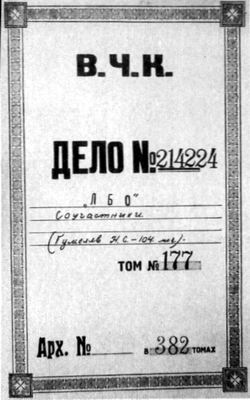 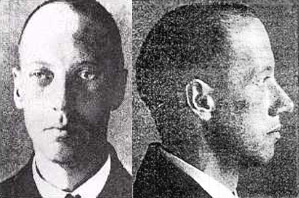 Обложка дела Николая Гумилева.
Занимаемые  должности: 

- Председатель Петроградского отделения Всероссийского союза поэтов,   
 - член редакционной коллегии государственного издательства "Всемирная литература»,
 преподаватель Пролеткульта, 
 профессор Российского института истории искусств.
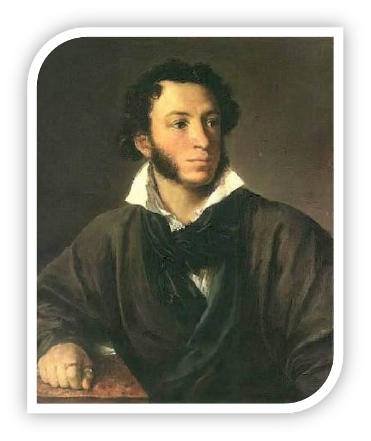 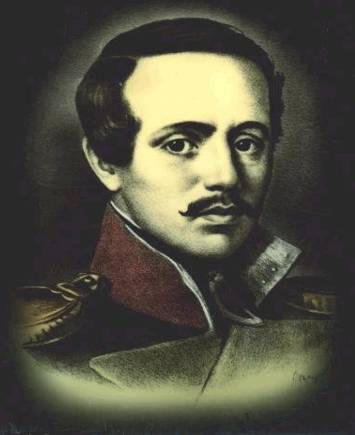 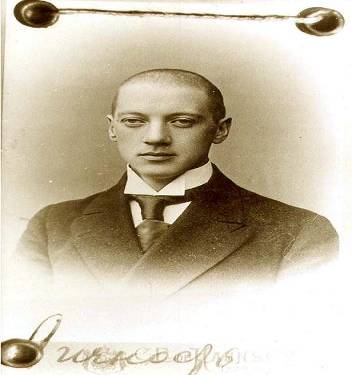 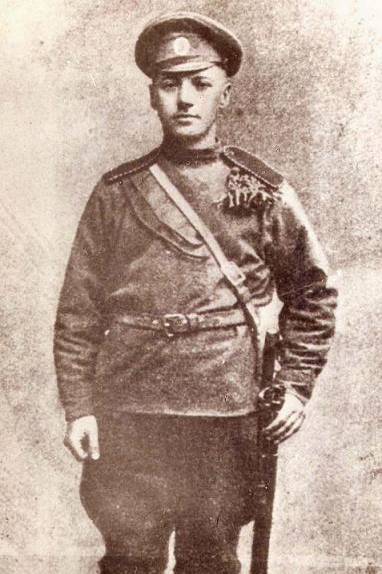 Гумилев не принял большевизма, но надеялся, что его родина найдёт свой истинный путь: «И ведь будет же, будет Россия свободная, могучая, счастливая - только мы не увидим».
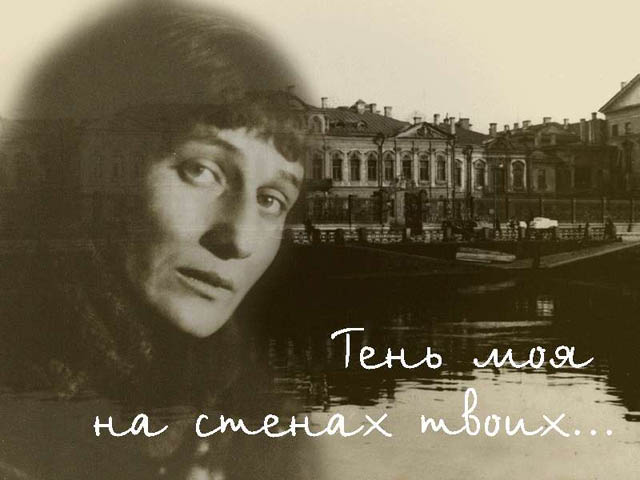 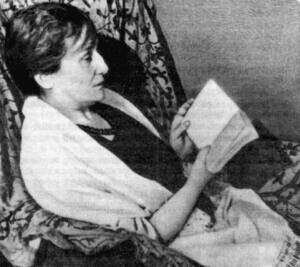 И умру я не на постели,При нотариусе и враче,А в какой-нибудь дикой щели,Утонувшей в диком плюще…
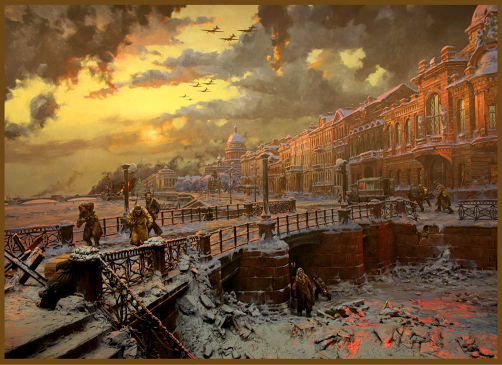 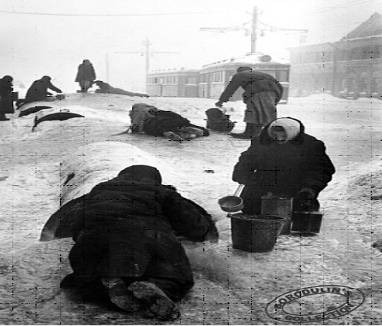 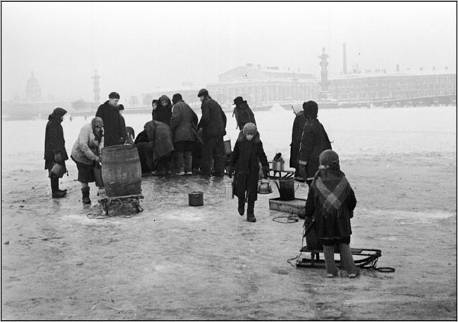 «Семья Гумилевых» в Бежецке
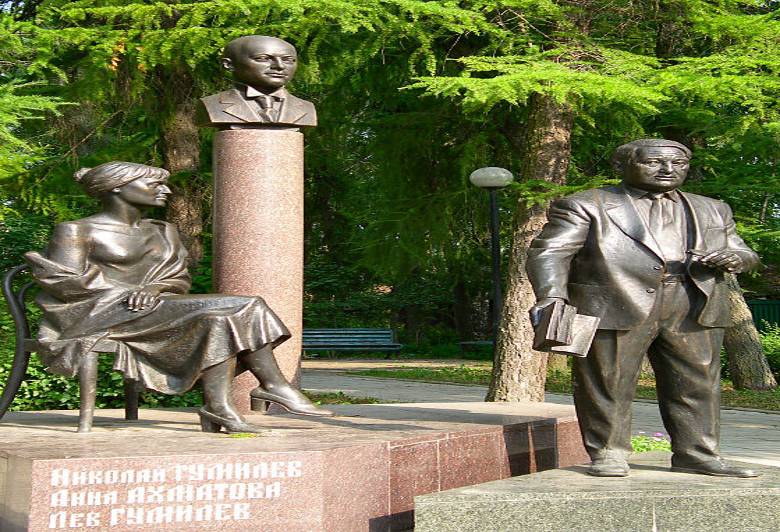 Двойной портрет: Анна Ахматова и Николай Гумилёв. 1926 год.
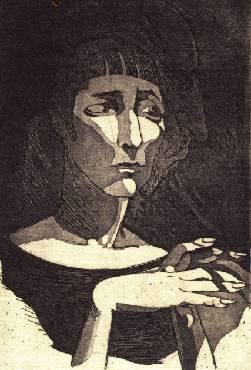 Автор:   Т.М. Скворикова
«Парадный портрет» (Гумилев и Ахматова)
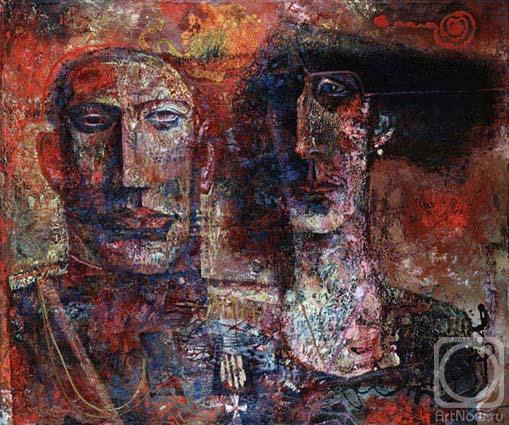 Сергей Чесноков-Ладыженский
Автор : Сергей Чесноков-Ладыженский
Жираф (Озеро Чад). Ахматова и Гумилев
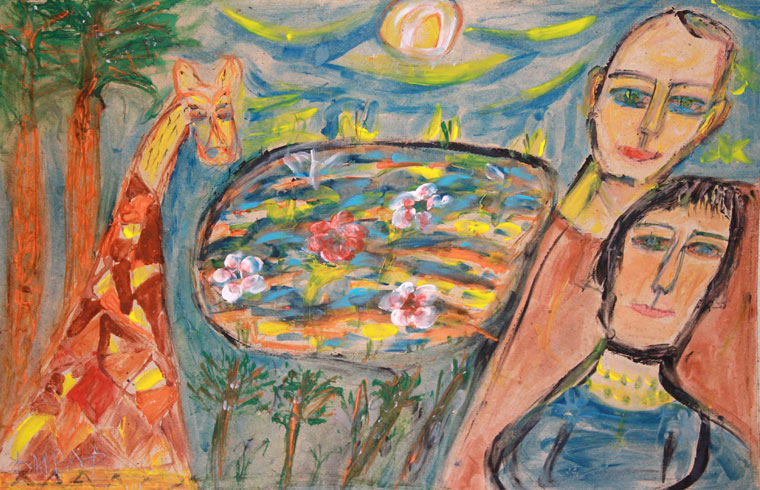 Автор: Таисия Швецова
Интернет-ресурсы
http://www. ahmatova-selo.narod.ruhttp://www .litena.ru/ Litena.ruhttp://www.akhmatova.org/articles/srezn.htmhttp://www.memoirs.boom.ruhttp://www.bankreferatov.ru